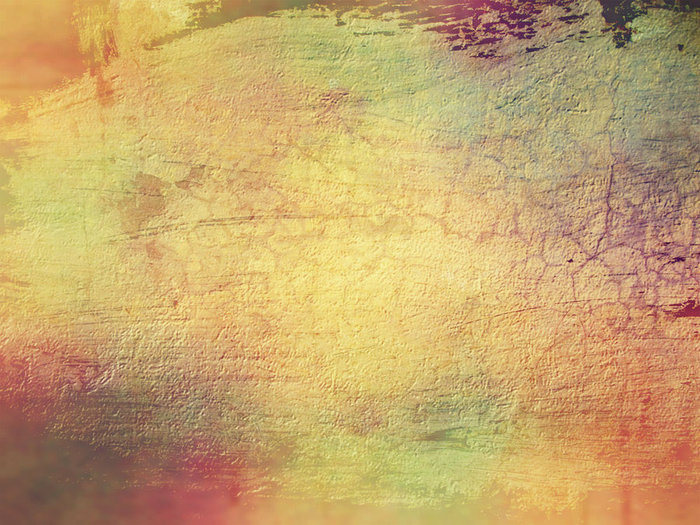 10-Б клас
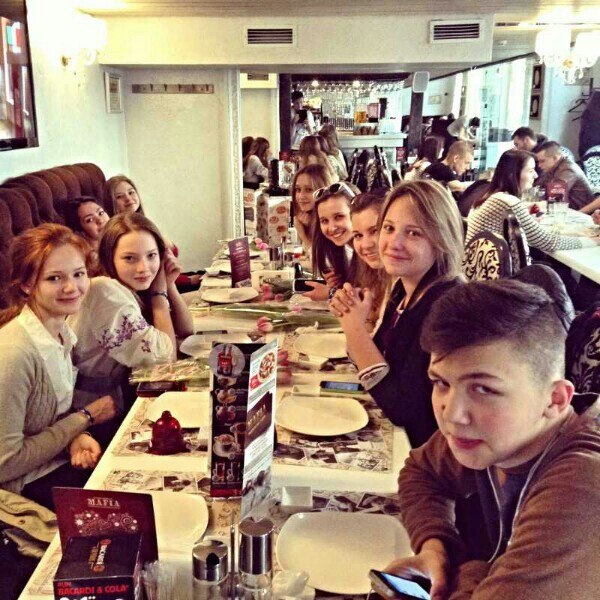 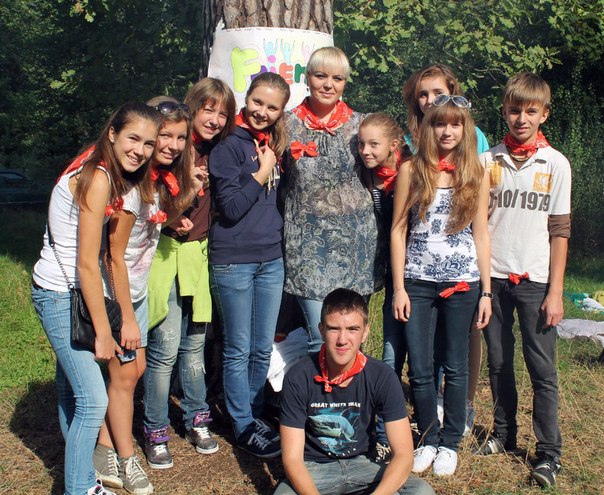 Ліцей “Універсум”
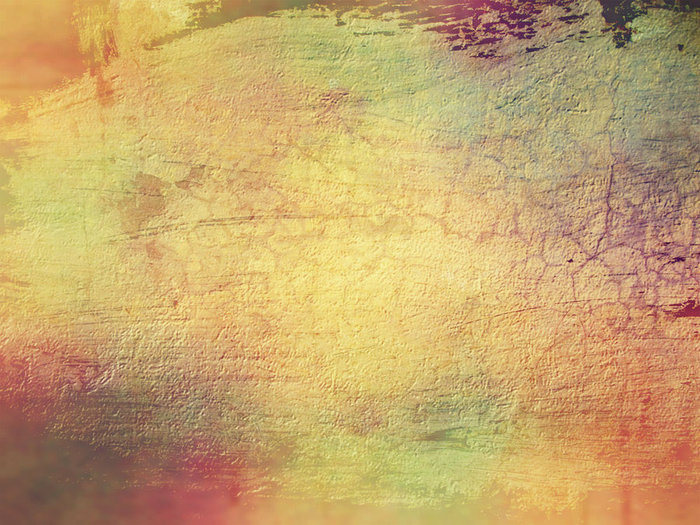 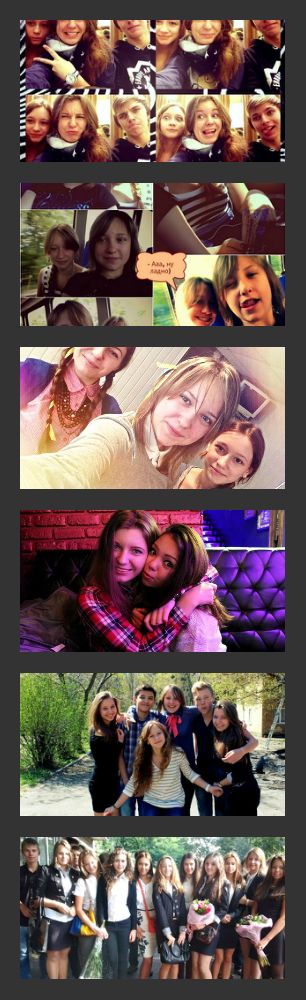 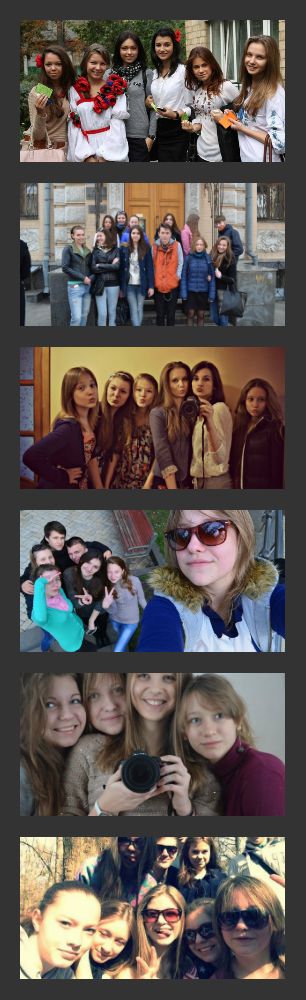 Наш девіз
10-Б –клас унікальний:
З нас кожен талант має. 
Знання у нас гуманітарні,
Але науку знаєм

Активні ми, але й свідомі;
Вчимося ми без стресу.
У другому працюєм домі,
10-Б з ліцею “Універсум”
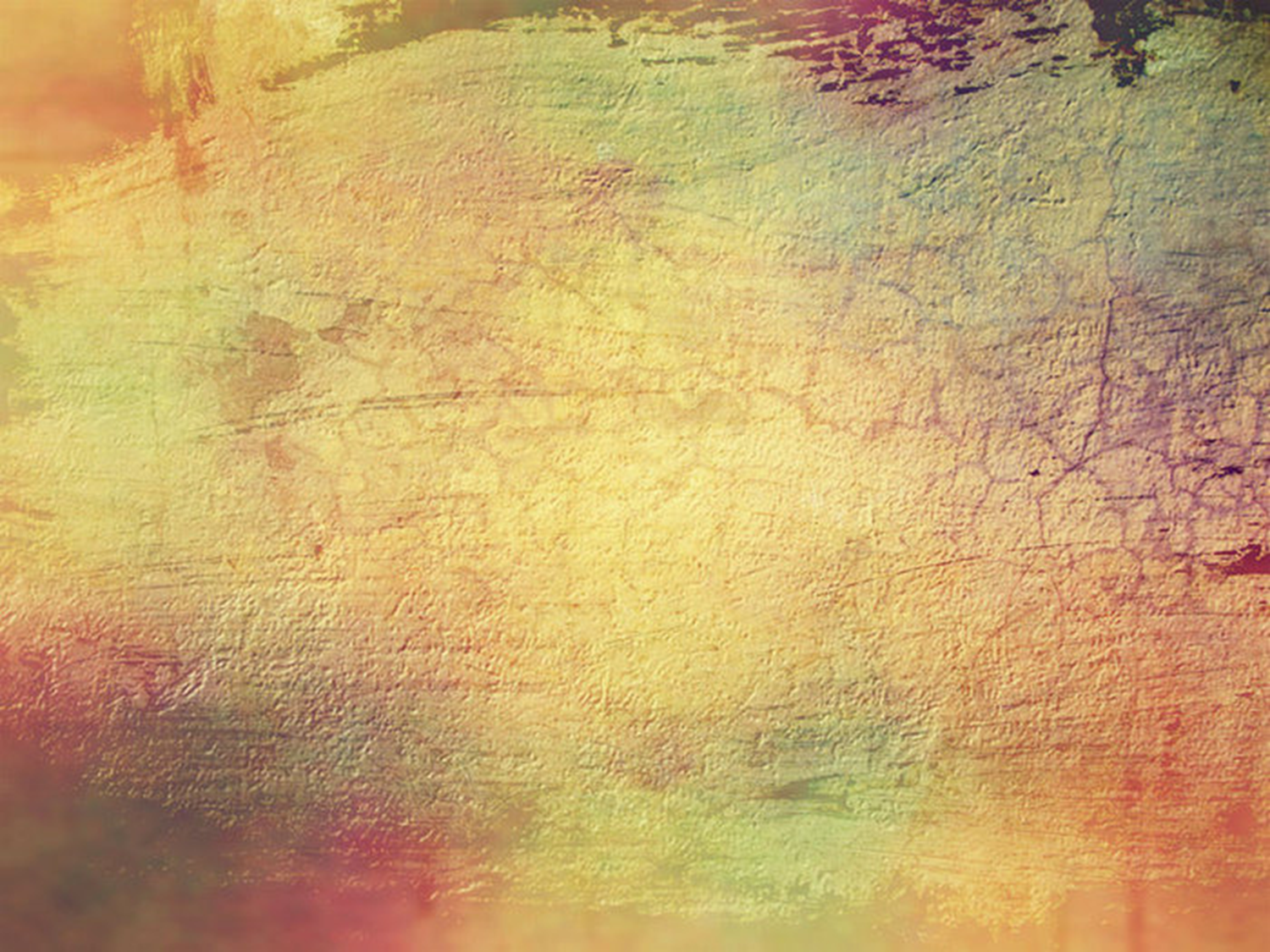 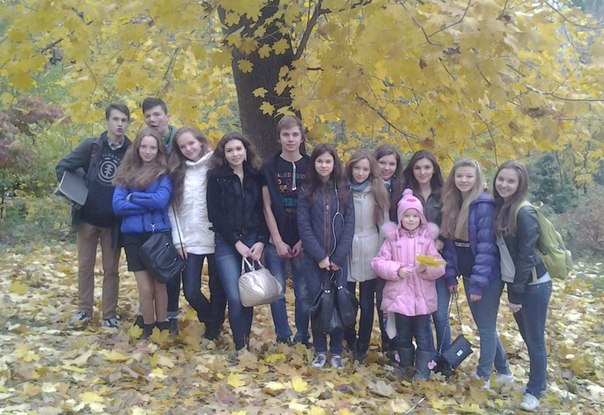 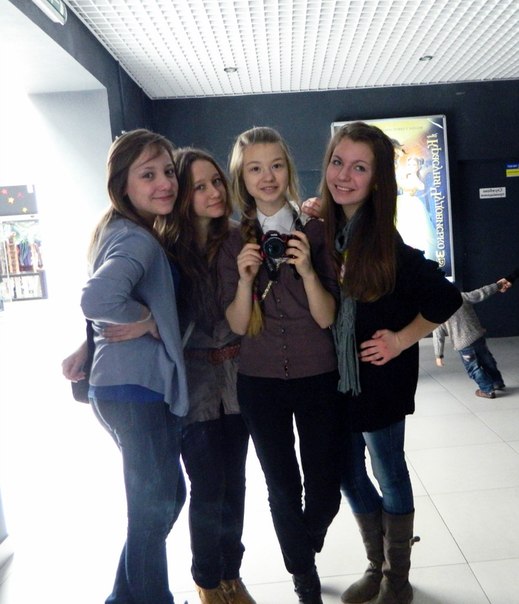 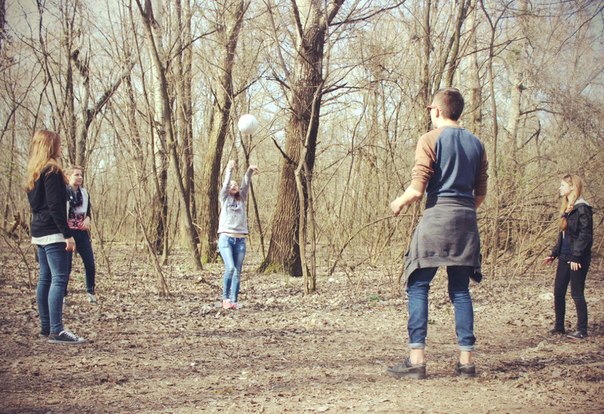 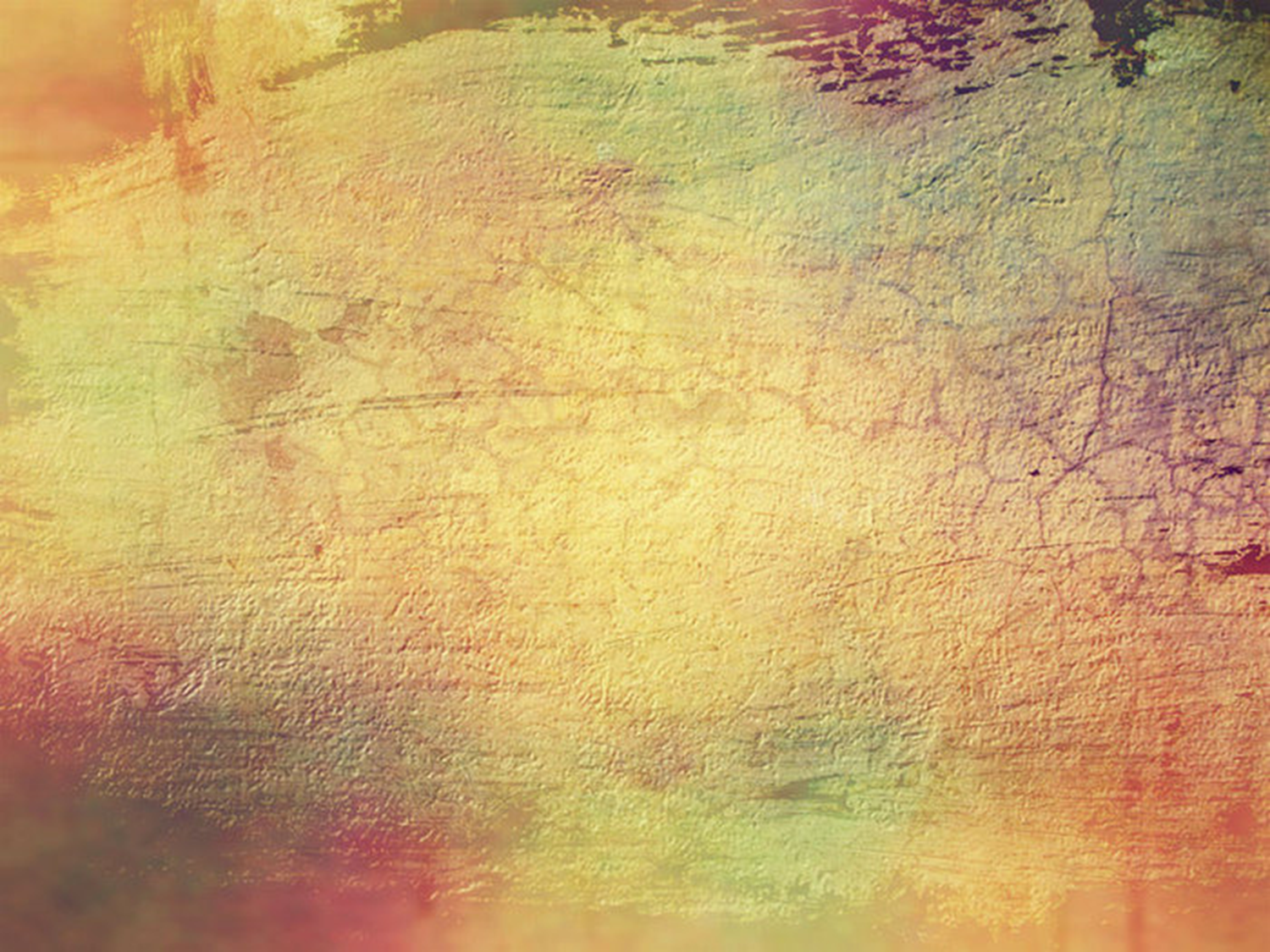 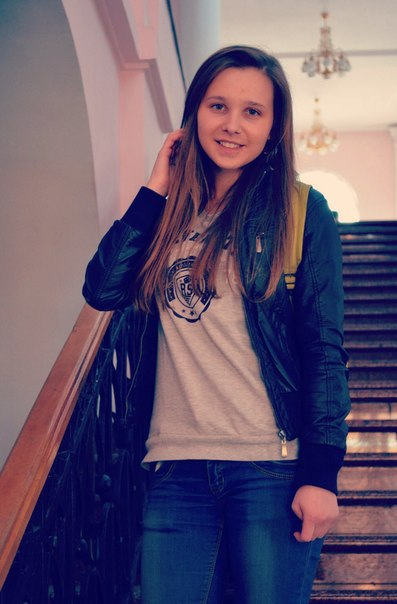 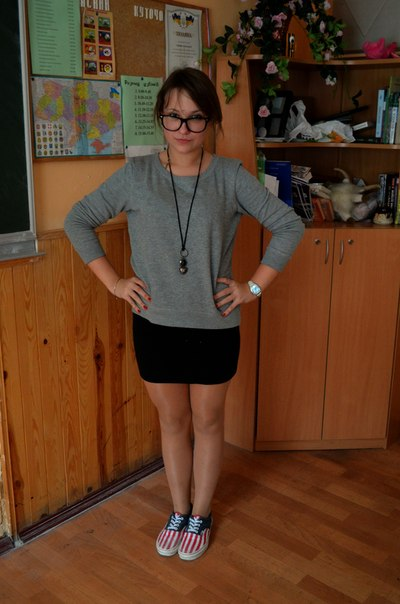 Литвин Ірина
Чайковська Анастасія
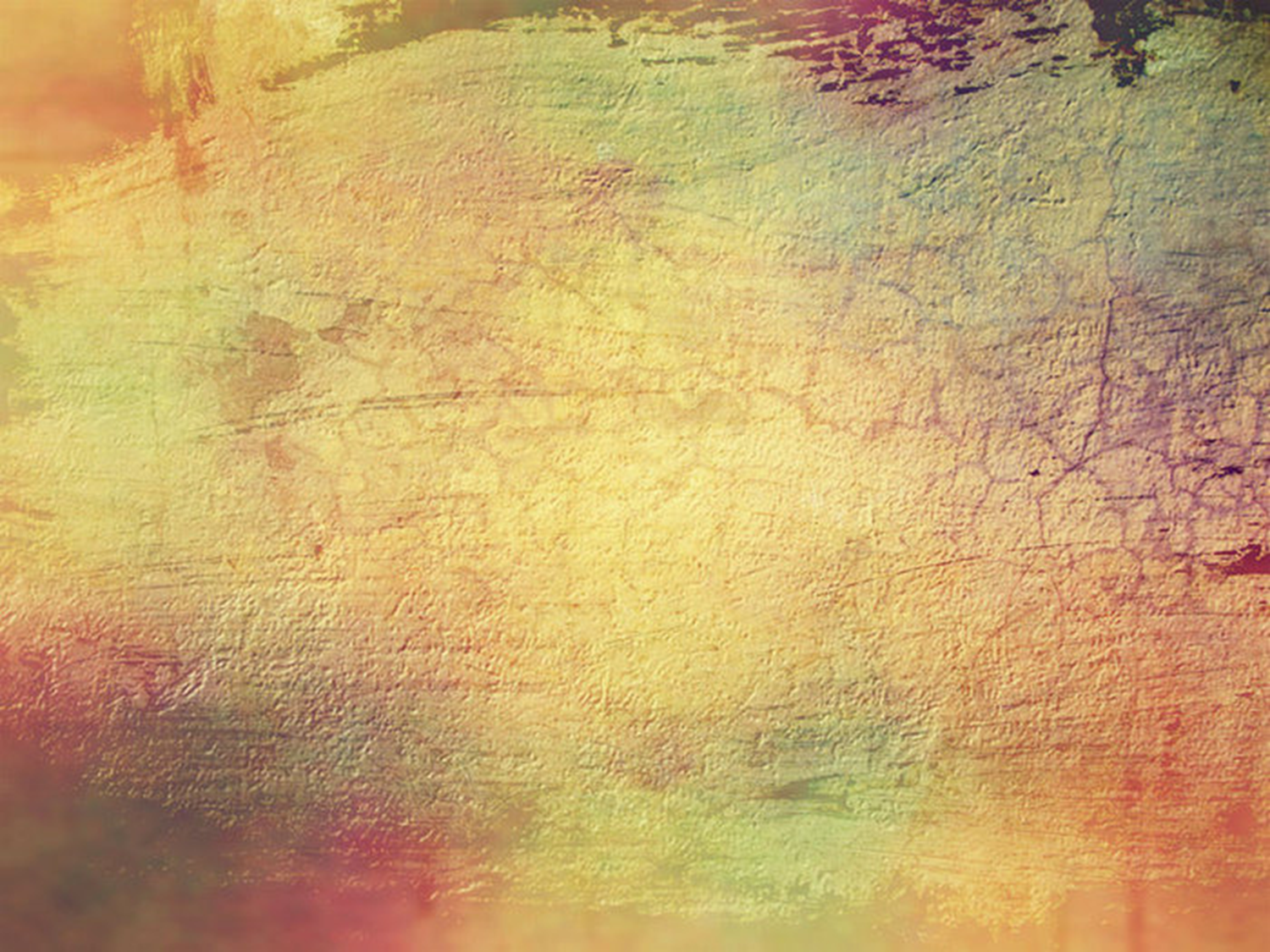 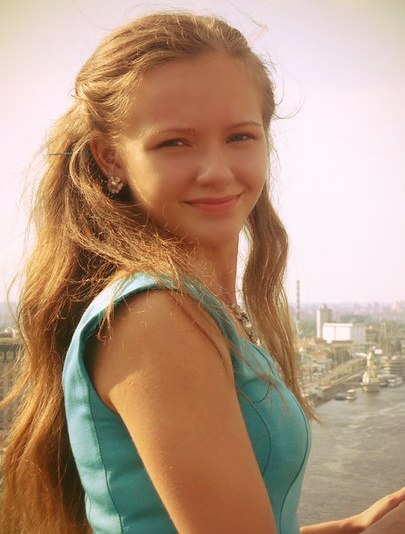 Давидова Олена
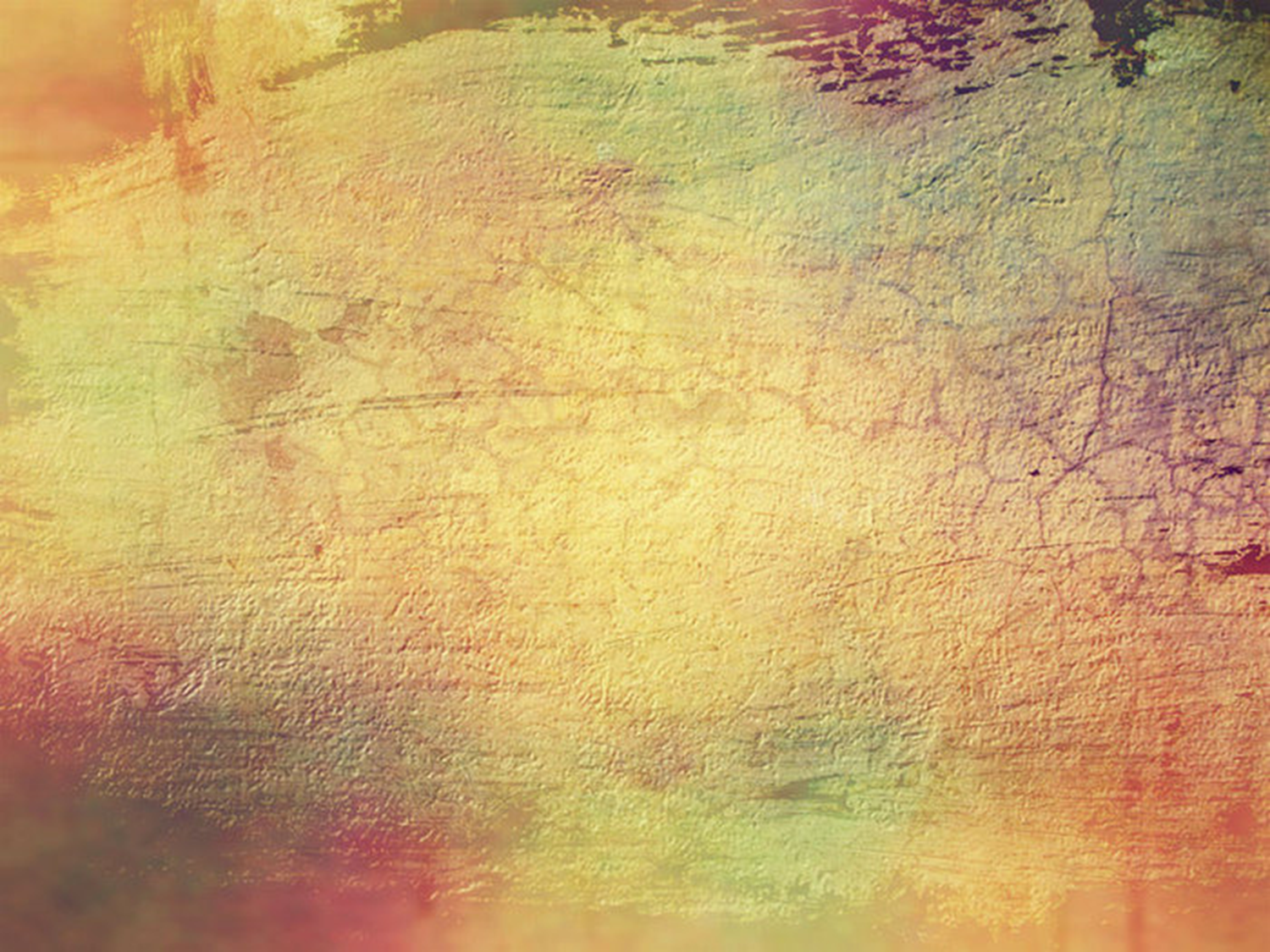 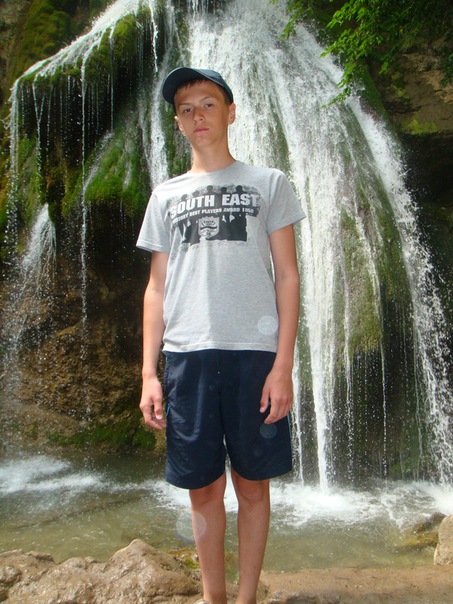 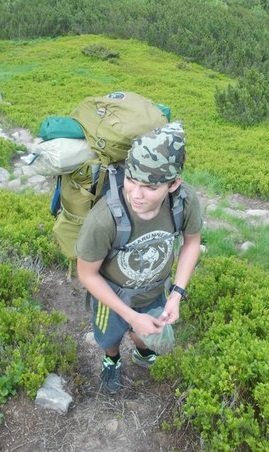 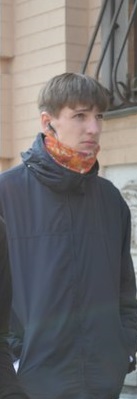 Денисенко Василь
Калінін Олександр
Панасюк Олексій
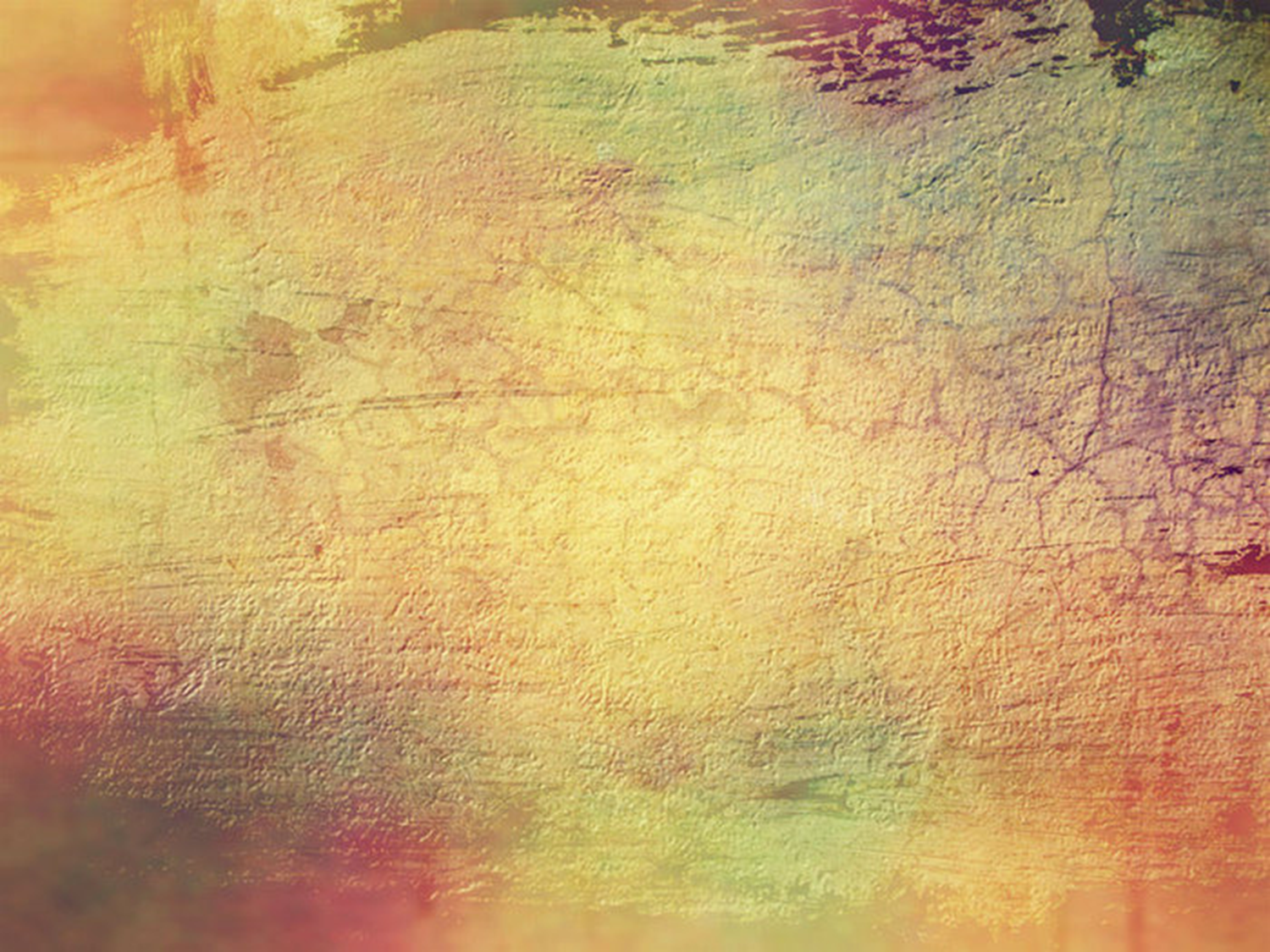 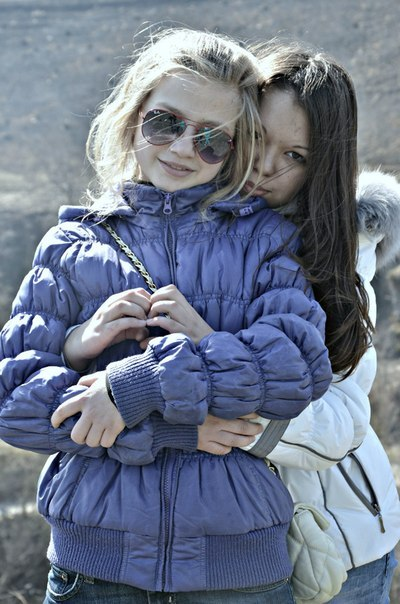 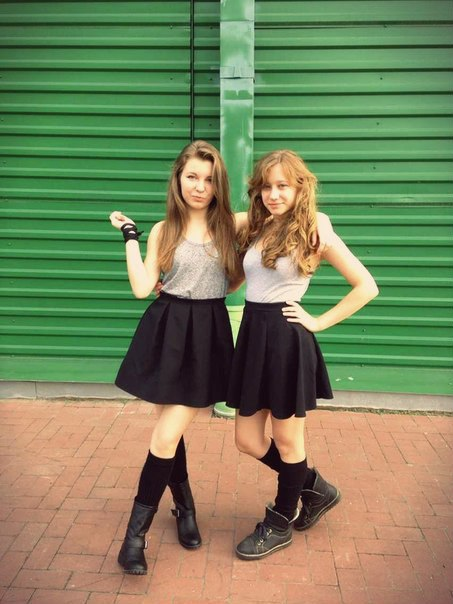 Вікторія і Анюта
Ольга і Марина
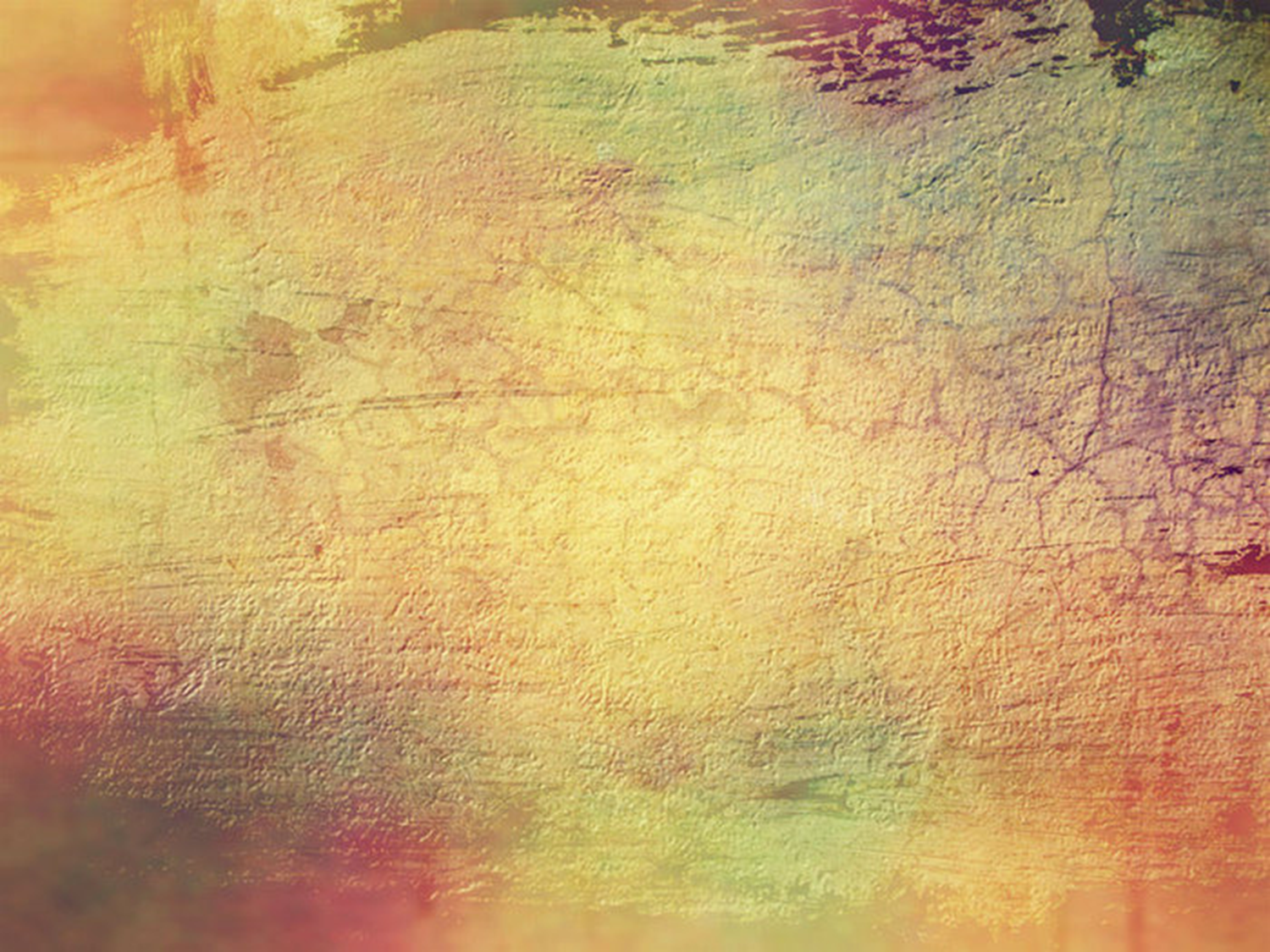 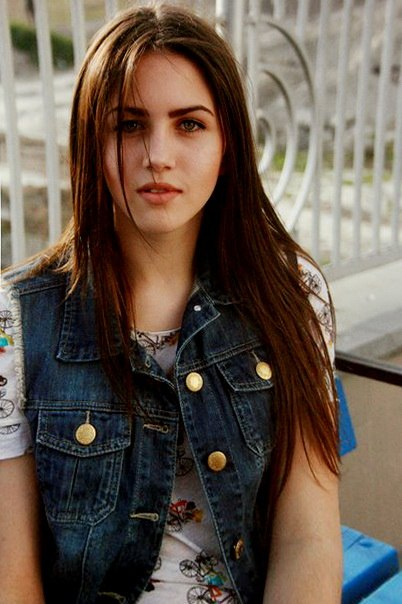 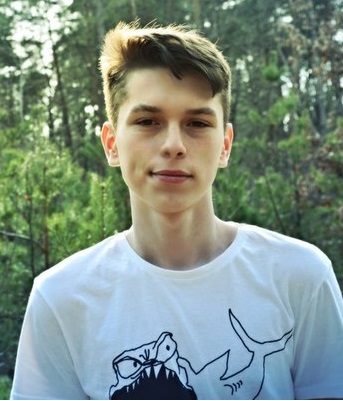 Богдан Кульшенко
Анна Нестор
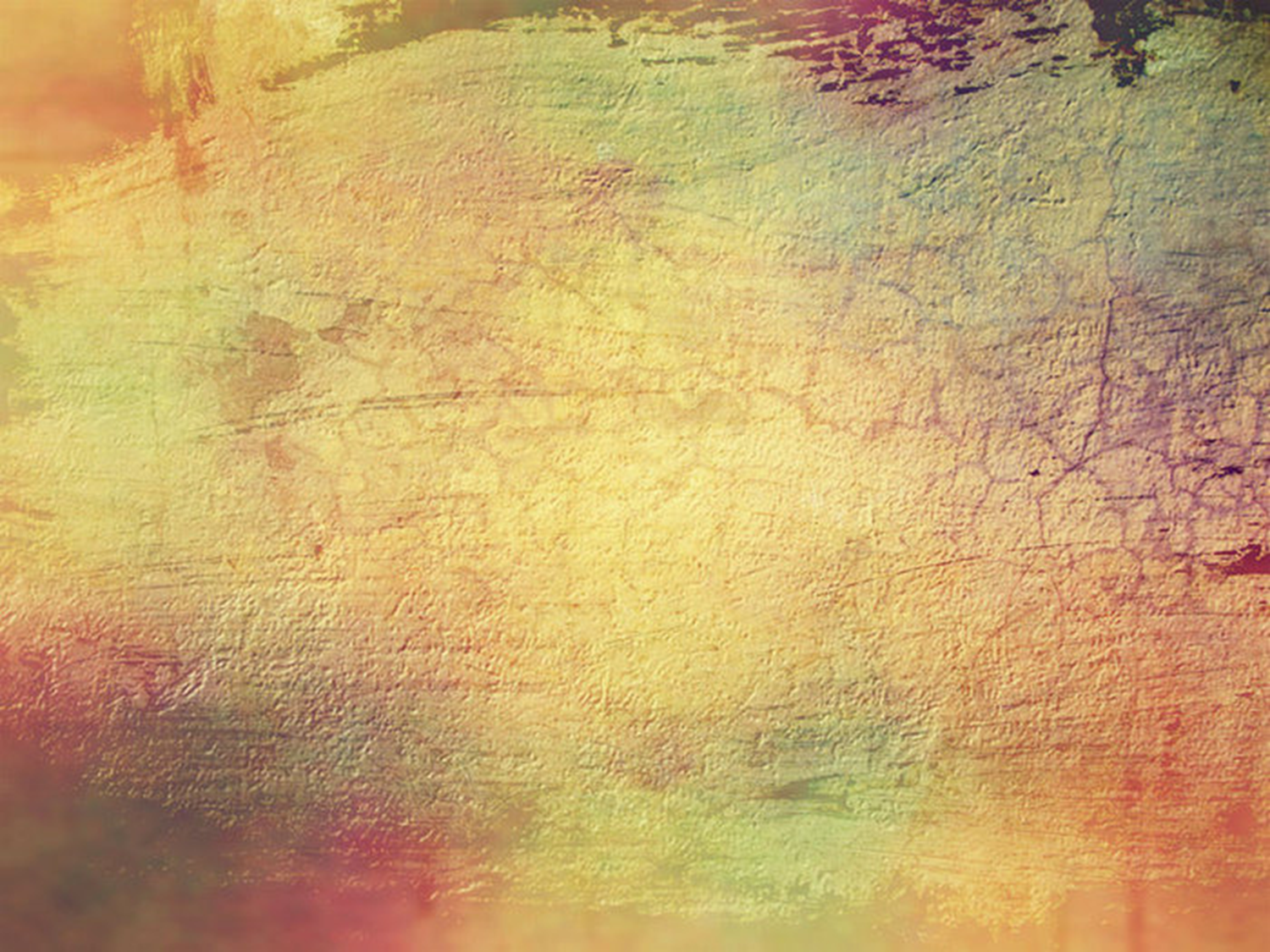 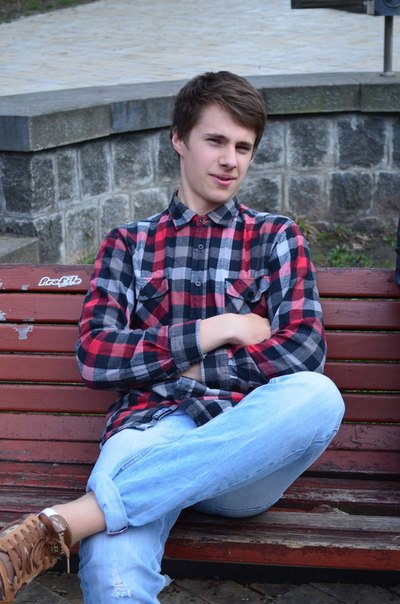 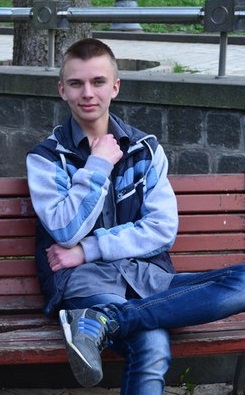 Фесенко Ілля
Будукевич Кирило
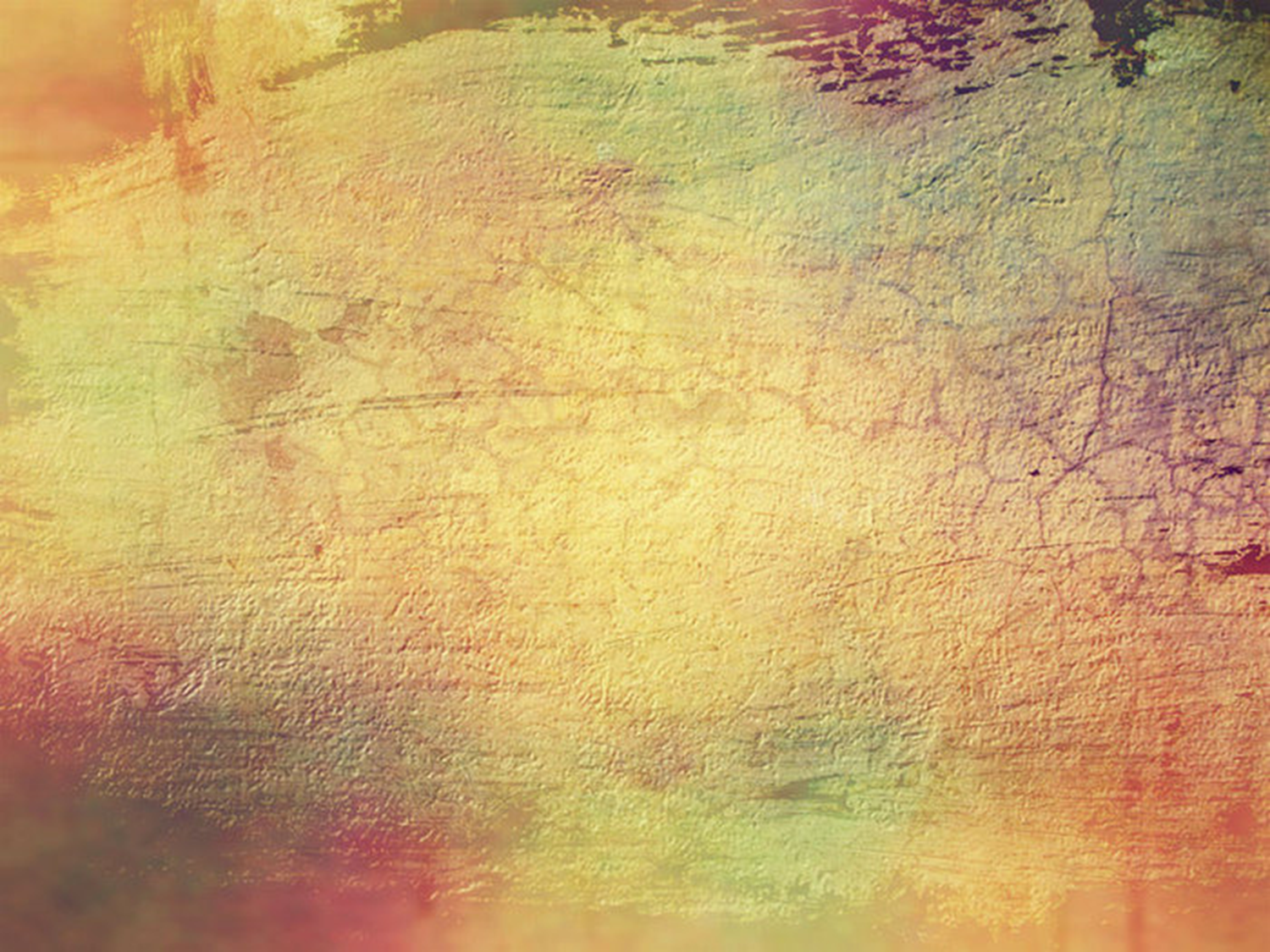 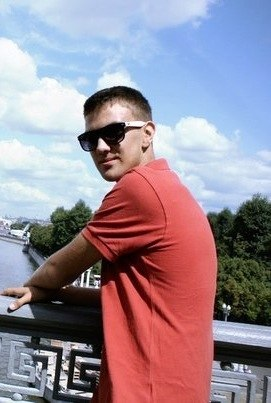 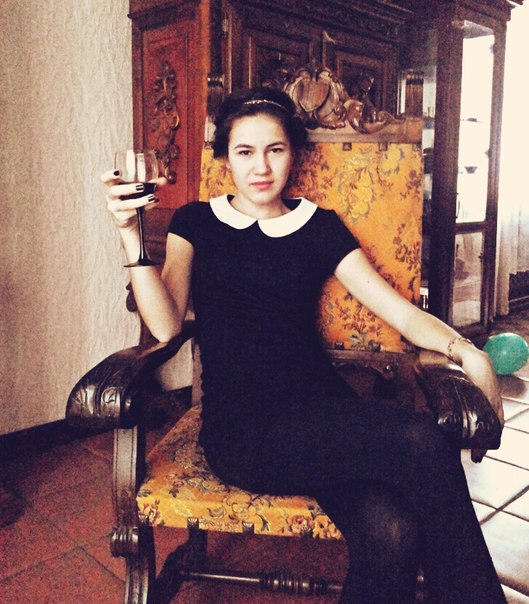 Боклан Сергій
Нечитайло Тетяна
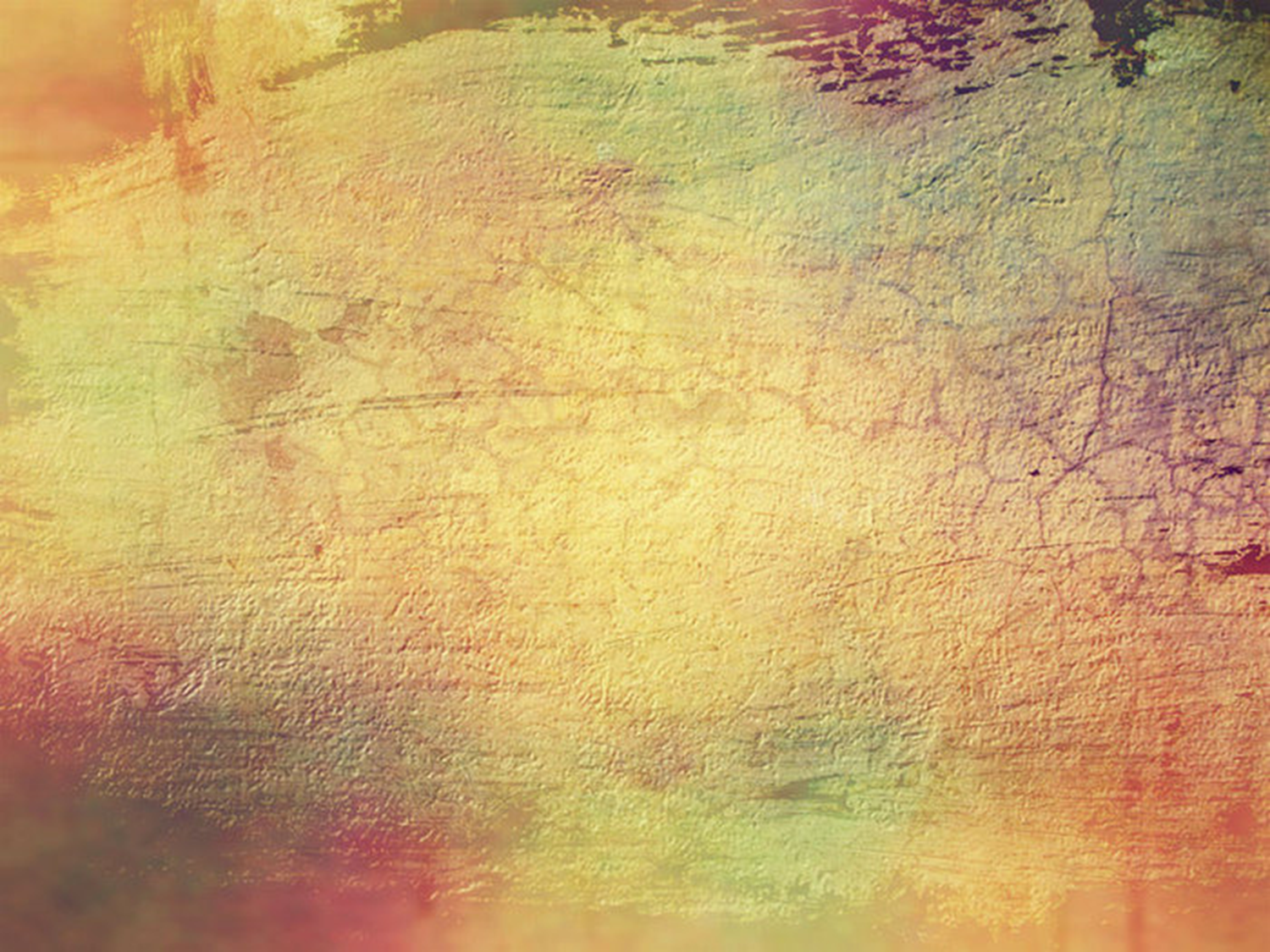 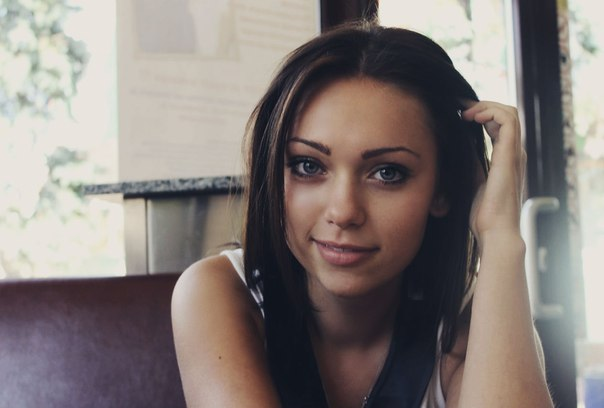 Ткачук Катерина
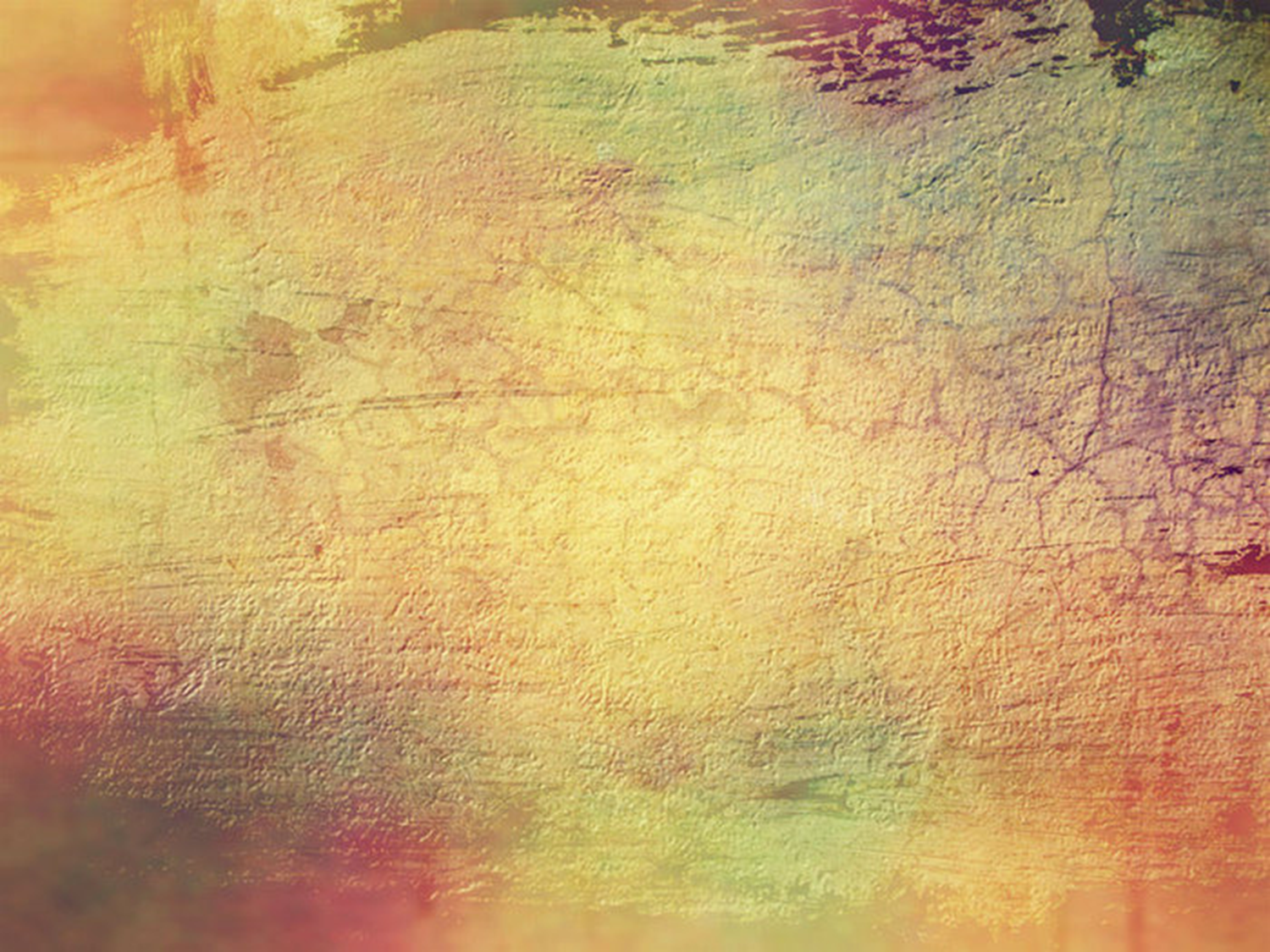 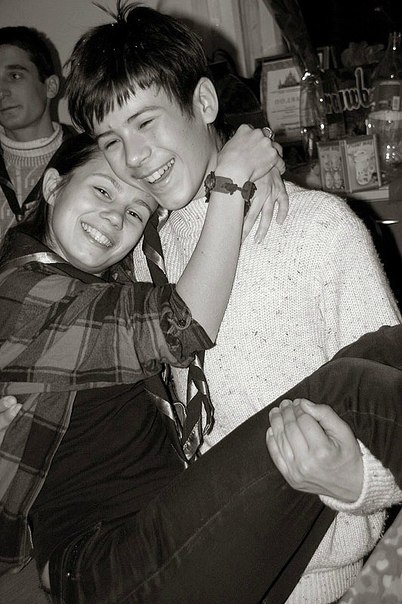 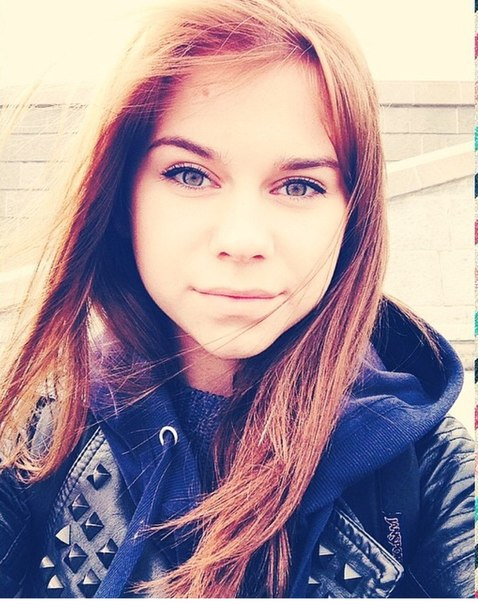 Софія Буденко
Алєксеєв Емануїл
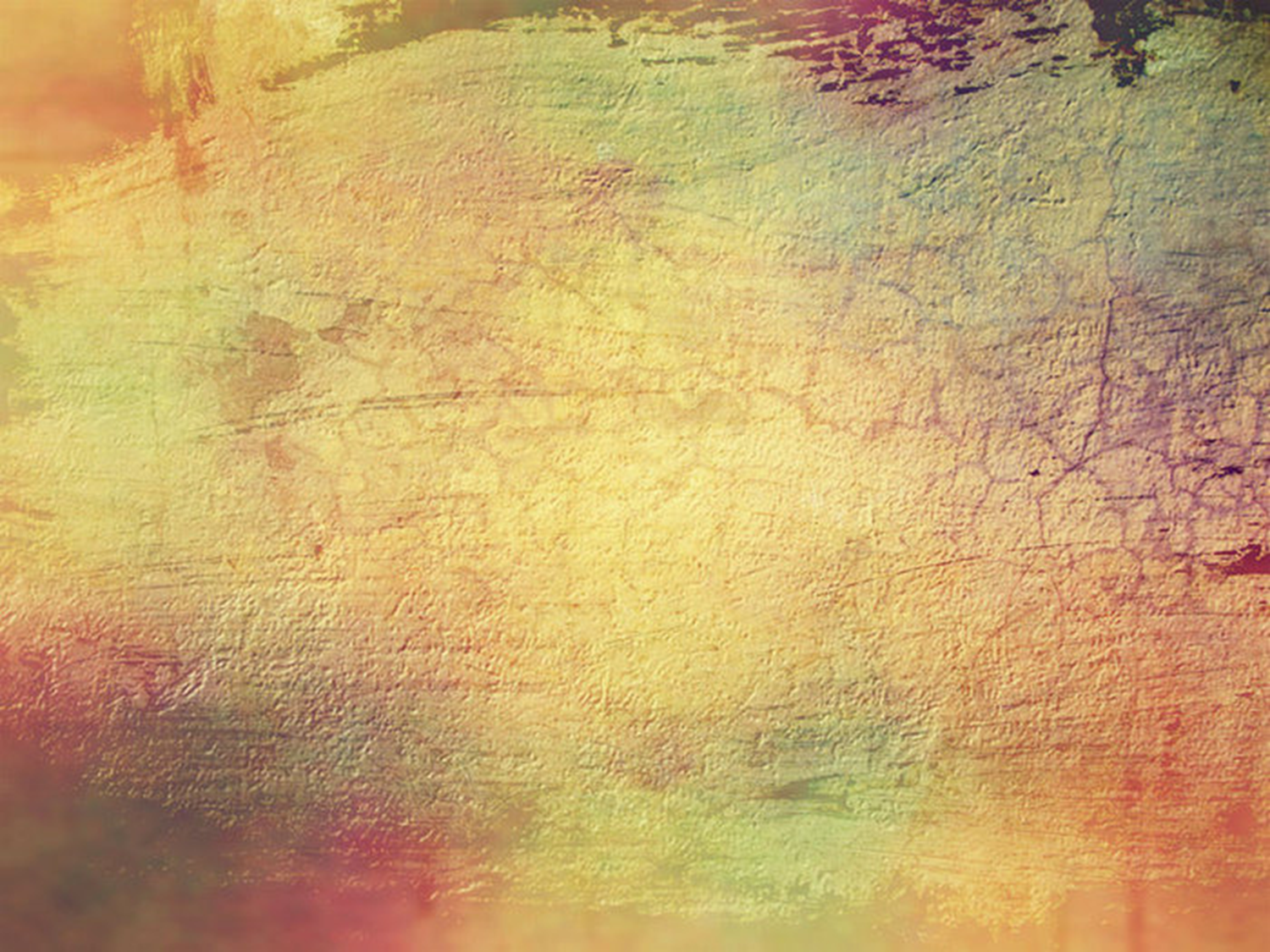 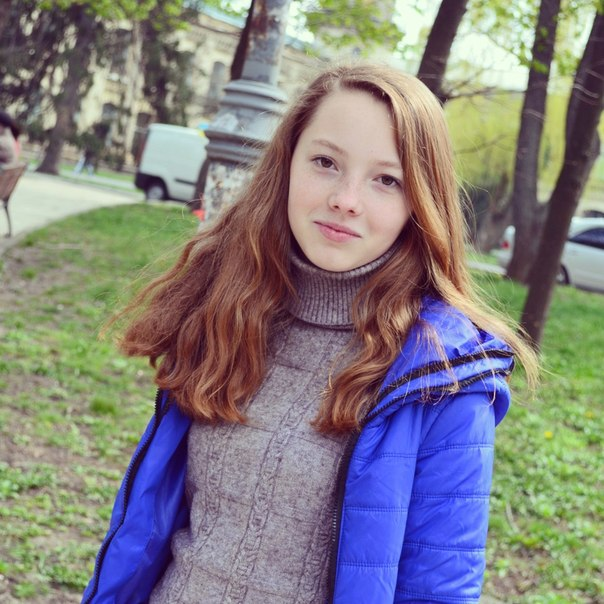 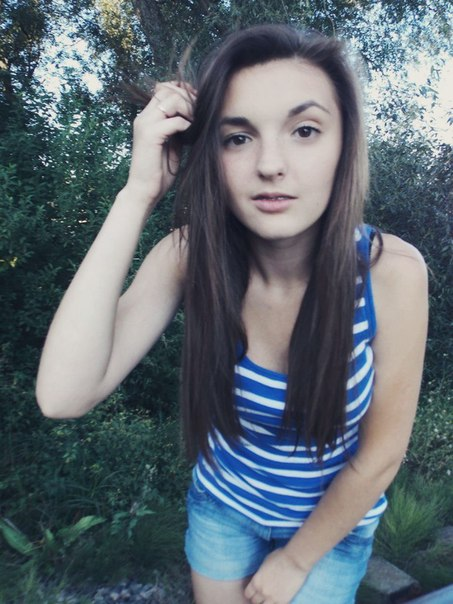 Дзярук Валерія
Ремша Вікторія
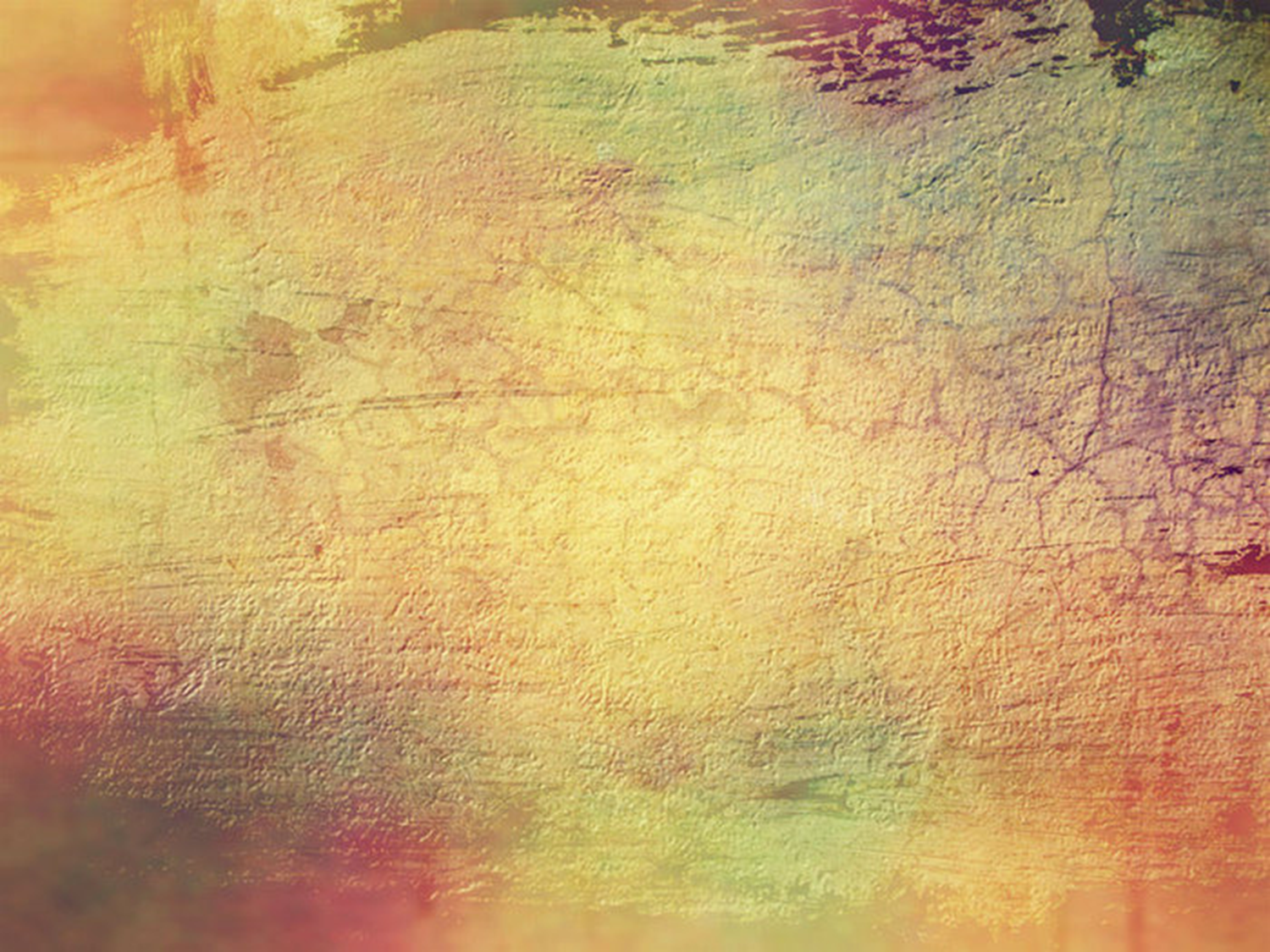 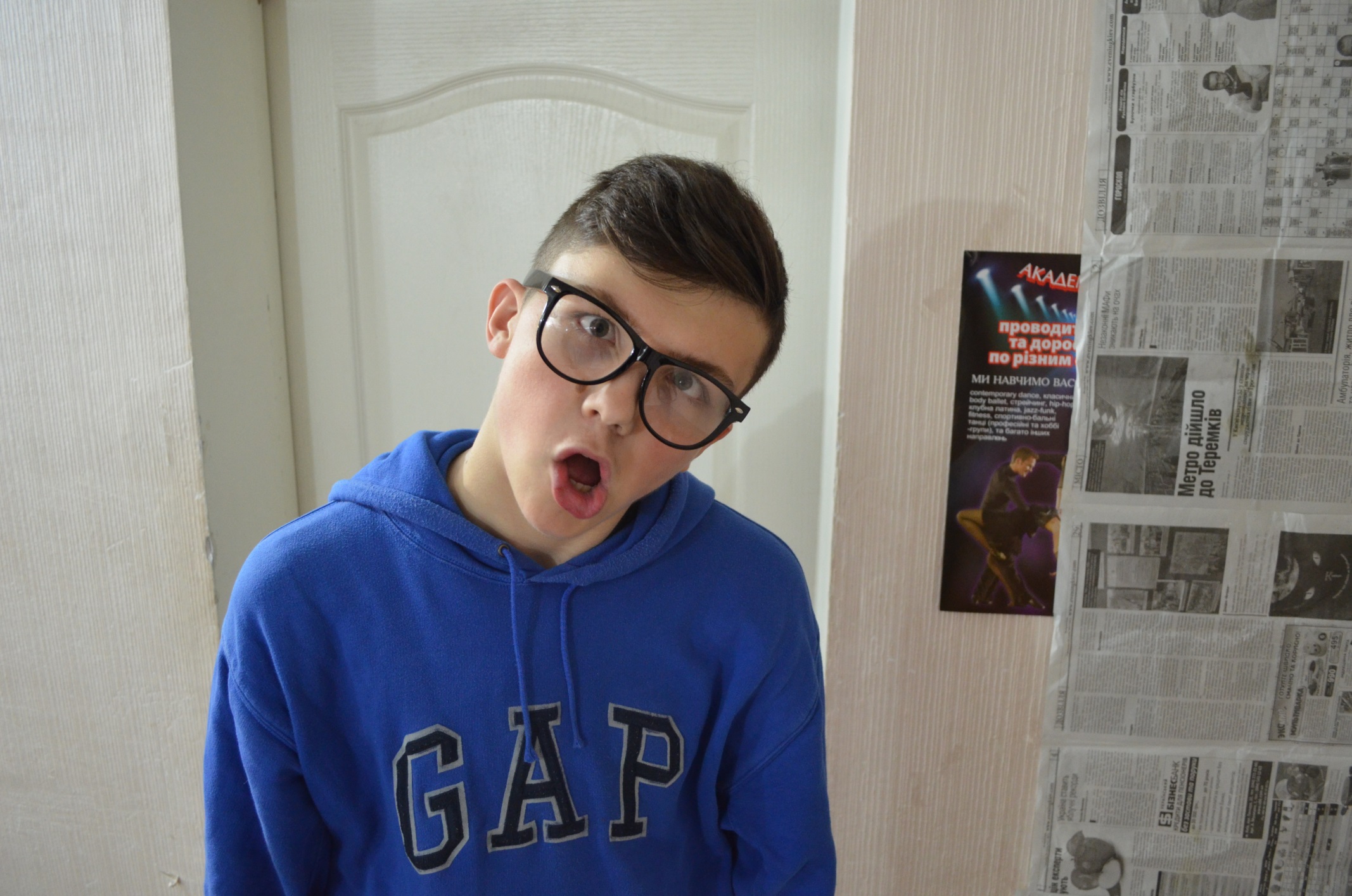 Овсієнко Кирило
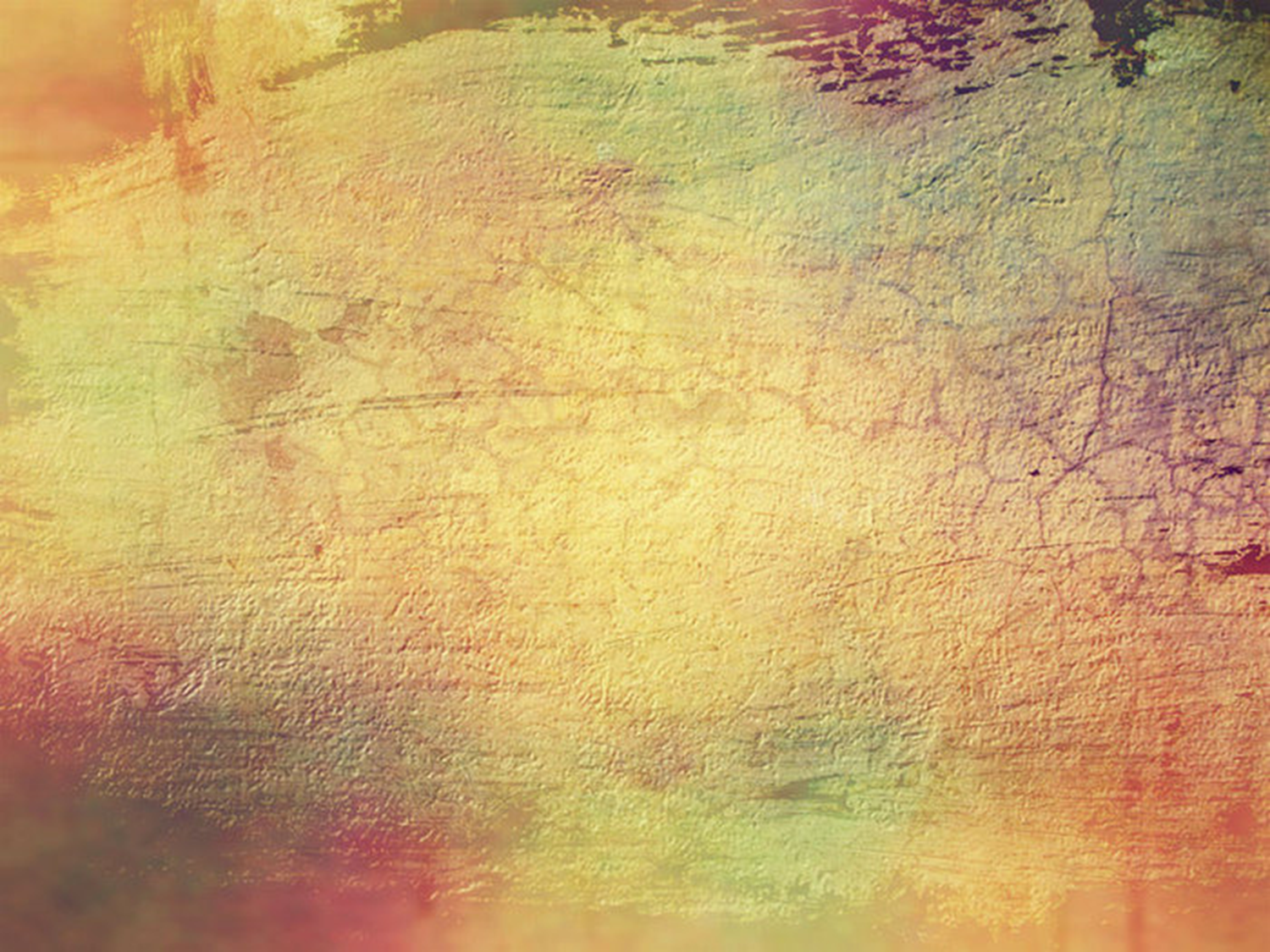 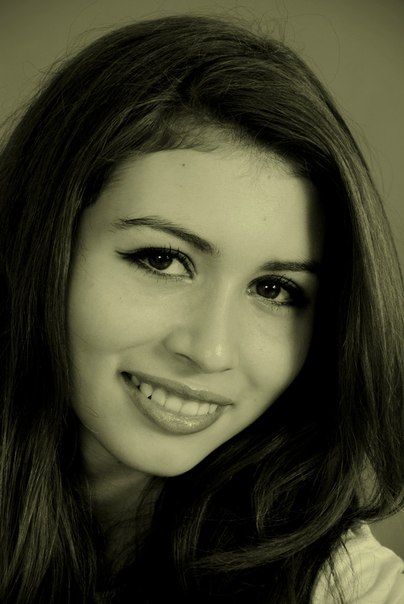 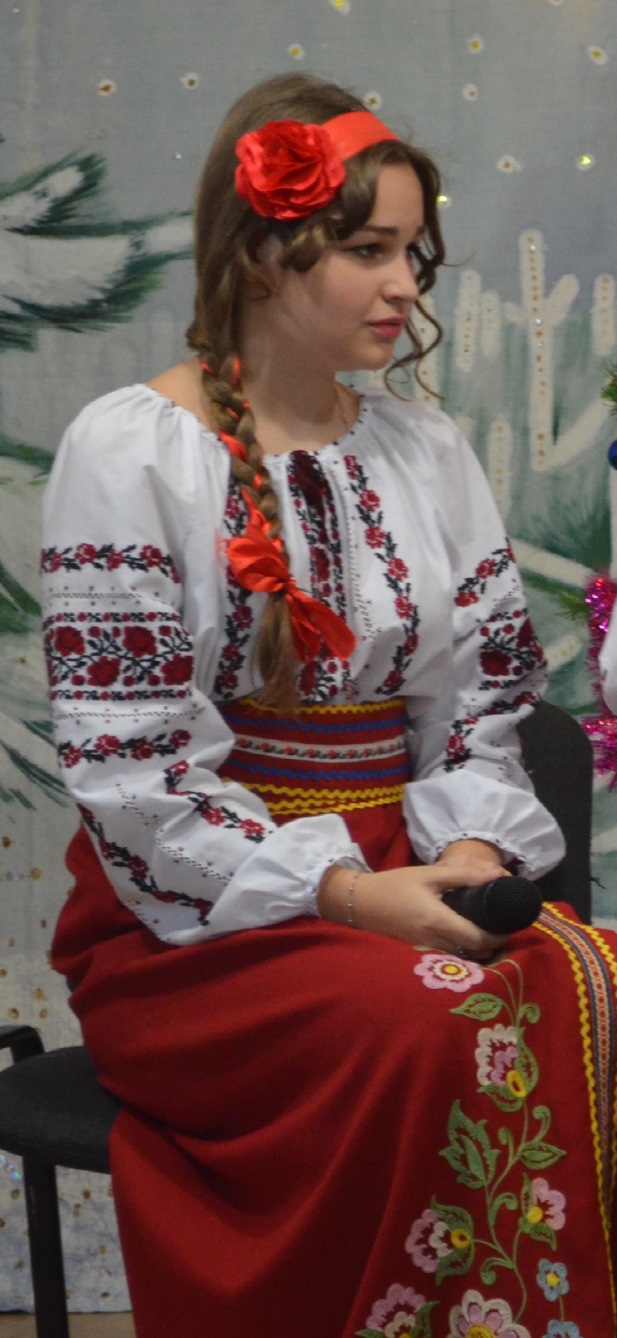 Мамчур Маргарита
Яковенко Муза